Культурные растения поля
©
Карасева Нина Анатольевна
ЧОУ «Паскаль лицей»
Культурные растения поля
Зерновые
Прядильные
Масличные
Бобовые
Овощные
пшеница
Из пшеницы получают
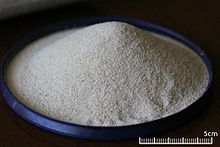 рожь
Из ржи получают
ЛЕН – ПРЯДИЛЬНАЯ КУЛЬТУРА
Что делают из льна
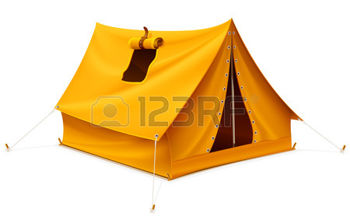 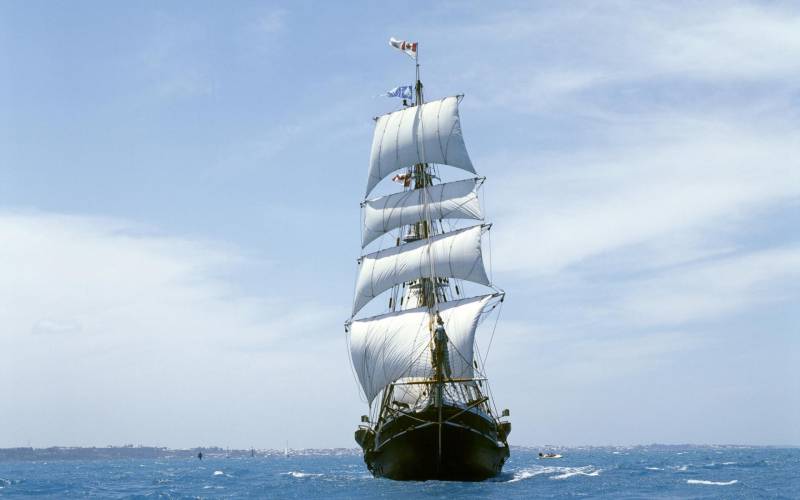 Хлопок – прядильная культура
Что делают из хлопка
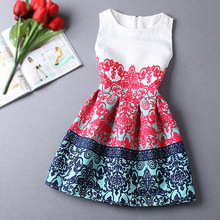 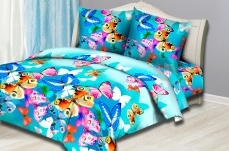 Подсолнечник- масличная культура.
Как используют подсолнечник.
Горох, фасоль - бобовые культуры.
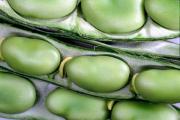 Рефлексивный экран
сегодня я узнал…
было интересно…
было трудно…
я выполнял задания…
я понял, что…
теперь я могу…
я научился…
у меня получилось …
я смог…
я попробую…
меня удивило…
мне захотелось…